Circulation Technical Group
January 19, 2024
CCS Updates
CCS Updates
Polaris upgrade to 7.5 scheduled for 10pm Monday, February 26

Update to the survey on age-restricted materials from November

Mount Prospect-Waukegan migration – Go Live on Tuesday, October 1
CCS Updates
Circulation distribution emails are ready to use!

Staff can begin using them today

List of distribution email addresses is available on our website
https://www.ccslib.org/training/circulation-distribution-emails
How To > Department – Public Services > Circulation
CCS Updates
Patron record clean up: In-House Use Cards

Web Reports excludes use stats from patron code In-House Use

Clean up activity: check patron records with stat class "In-House Use" and verify they have patron code "In-House Use"
CCS Updates
Use Leap Find Tool – search patron records by Statistical Class = In-House Use.
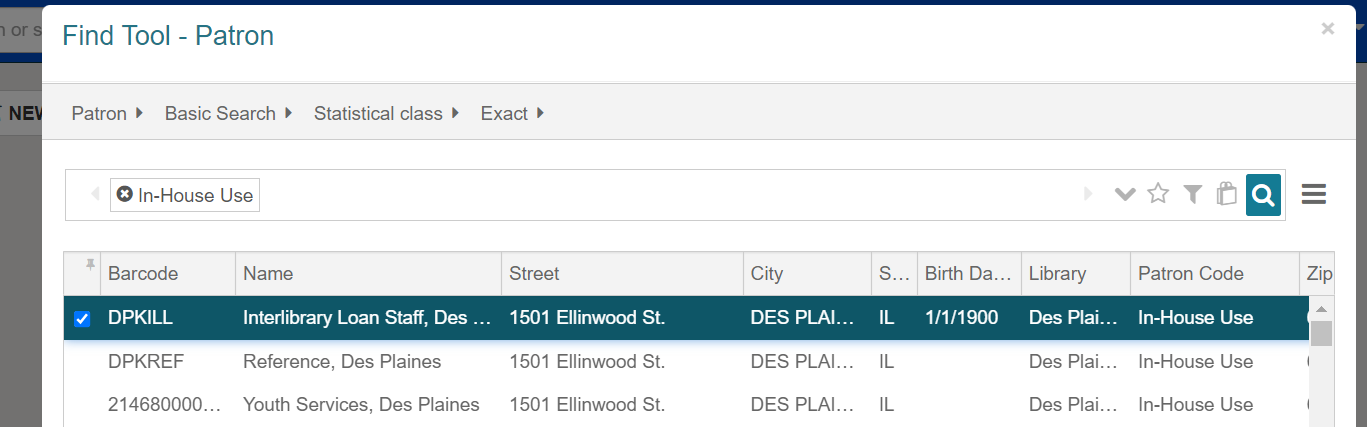 CCS Updates
Use Monthly Record Counts by Patron Characteristics Web Report > Patron Code and Statistical Class
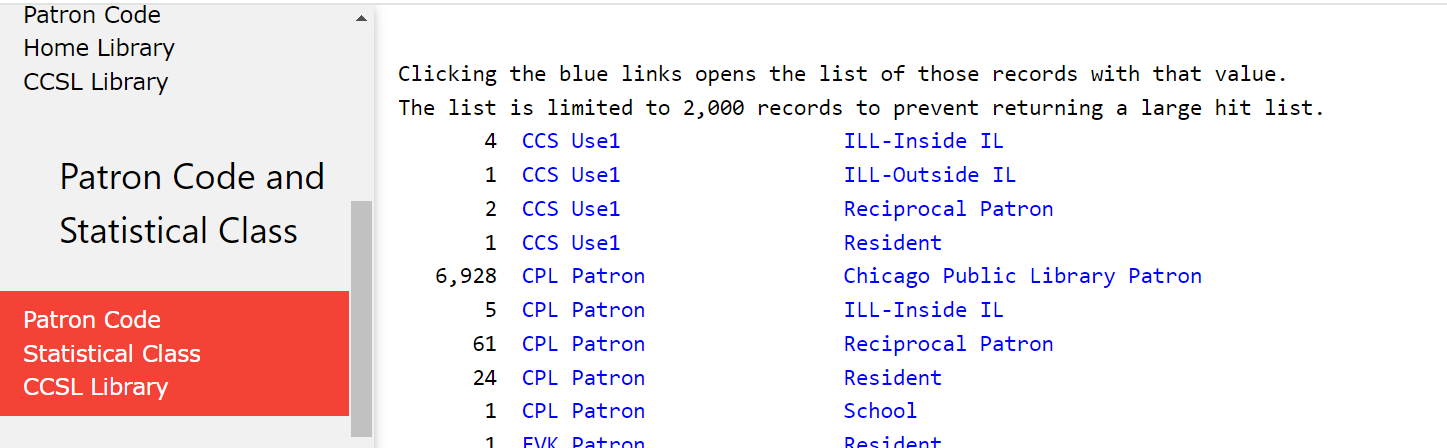 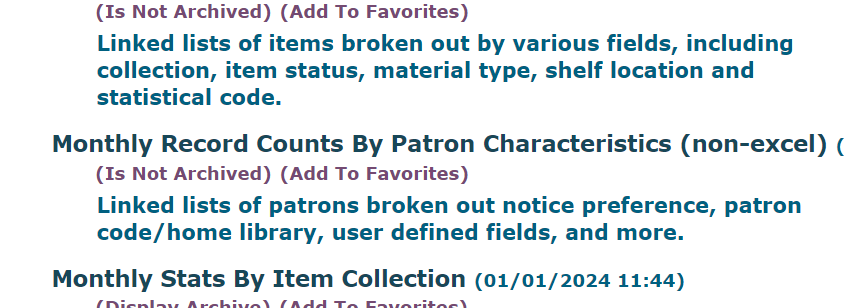 7.5 Leap Functionality for Damaged Circulation Status
7.5 Leap Functionality for Damaged Circulation Status
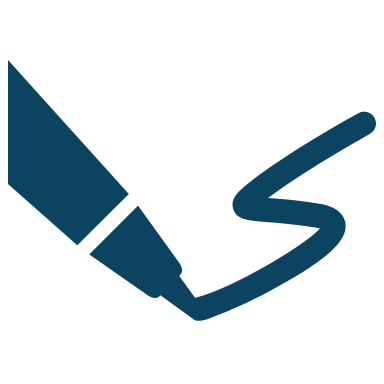 Setting an item to "Damaged" currently requires item to be checked in/Available and for staff to manually change circulation status and/or apply fees

Limitations based on staff permissions, item assigned branch
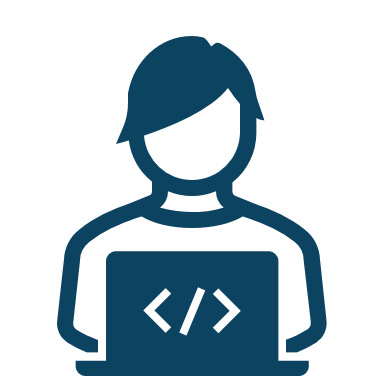 7.5 Leap Functionality for Damaged Circulation Status
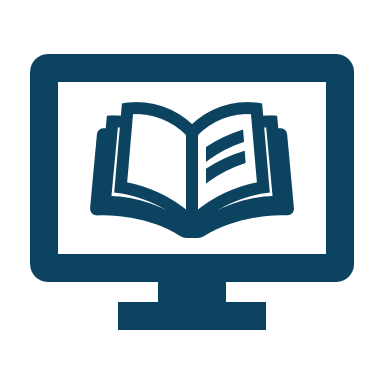 New damaged item-related functionality in Polaris 7.5

Staff can declare an item damaged from check in or the patron account to:
Change item circulation status to “Damaged”
Add block to item record
(Optionally) Charge replacement fee, processing fee to patron account
(Optionally) Generate manual bill notice for item
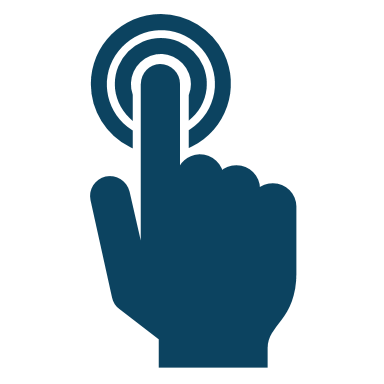 [DEMO]
7.5 Leap Functionality for Damaged Circulation Status
Fees applied using Declare Damaged will automatically qualify for collections submission

Adopting functionality would free up current "Damaged" circ status for other use

If adopted, Web Reports would not change – reports that include Damaged item information will continue to do so
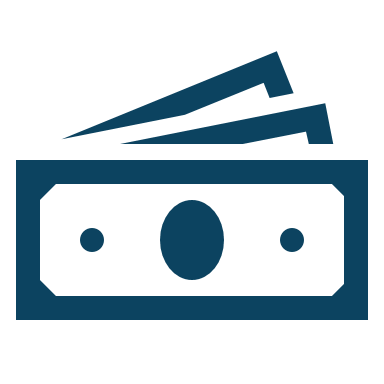 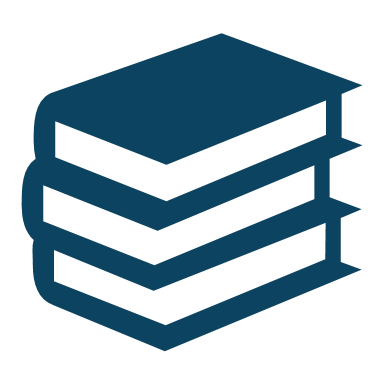 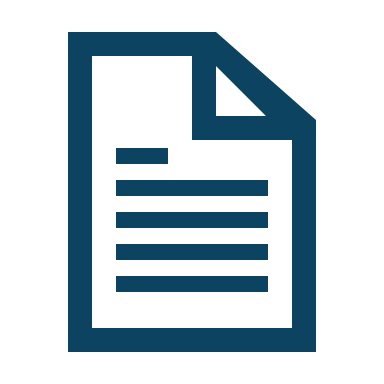 7.5 Leap Functionality for Damaged Circulation Status
Why do we need to decide between current way and new functionality? 
New functionality comes with built-in circulation status, separate from existing circ status
If using both current and new, will need to manage two separate "Damaged" circulation statuses
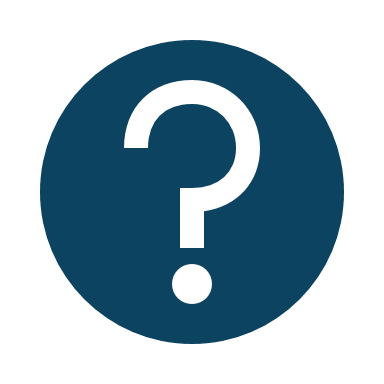 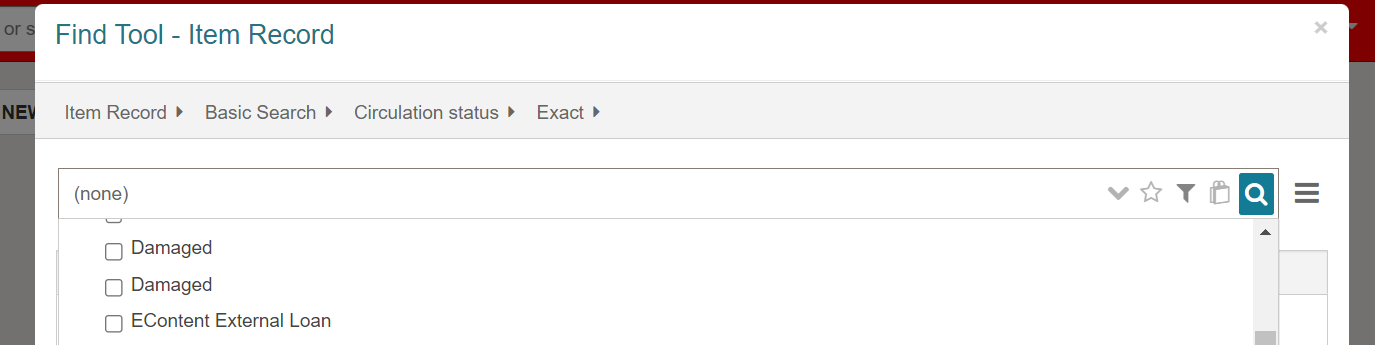 Revisions to Damaged Procedures
Revisions to Damaged Procedures
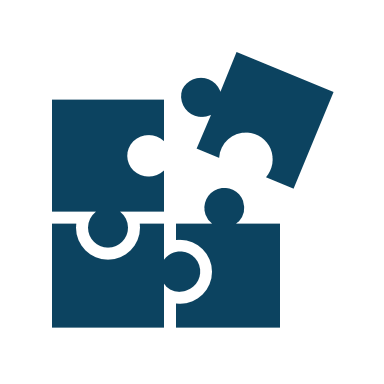 Revisions separate the how-to from the procedure where possible

Damaged procedures focus on when to apply local procedure, when to work with another library, and expectations in those situations, then direct staff to relevant how-to as needed

Intent is that this division will allow us to address new Leap functionality separate from procedures if needed in the future
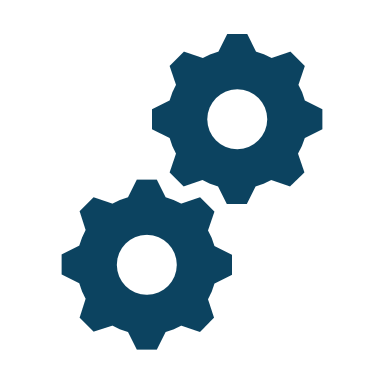 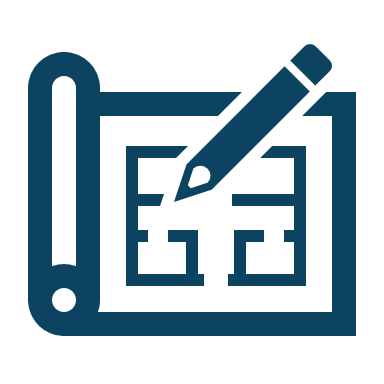 Revisions to Damaged Procedures
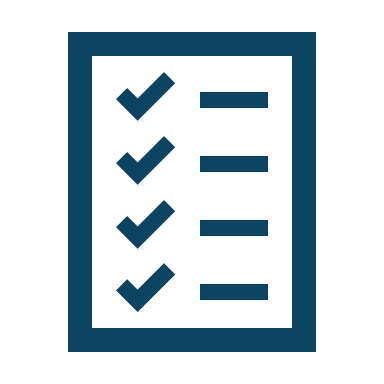 Summary of clarifying language added:

In the "Summary" section - clarifying that blocks and blocking notes can be added to local and reciprocal patrons, as per the Circulation Manual
   
In the "A Note About Fees" section - referencing Governing Board Policy
   
In the "A Note About Fees" section - clarifying application of processing fees